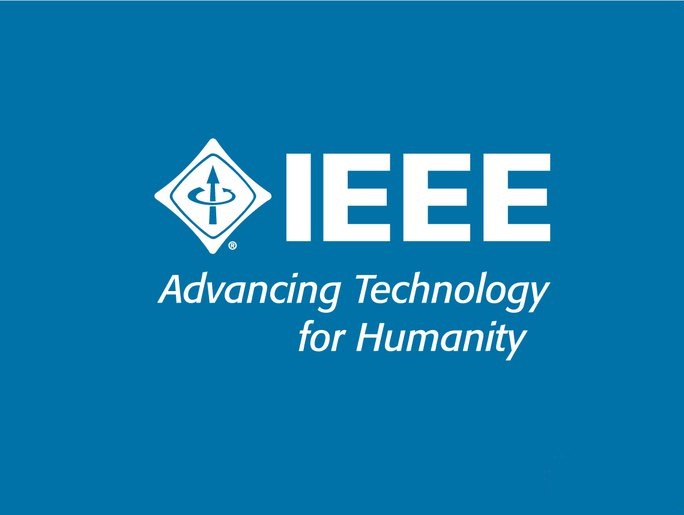 José M. F. Moura
Philip L. and Marsha Dowd University Professor, CMU
2017 IEEE Past Chair Technical Activities Board
Presentation for President Elect Slate to Region 1 Directors
June 10, 2017
Who Am I
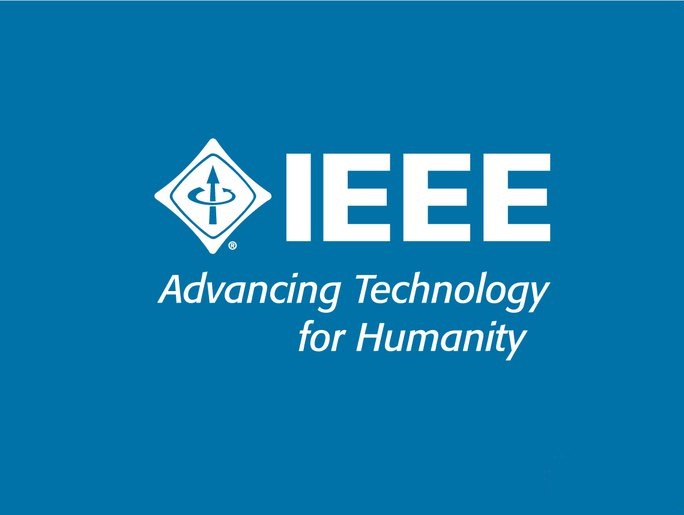 Born in Mozambique East Africa; EE @ IST, Lisbon, Portugal; D.Sc. @ MIT, Cambridge, MA, USA
Professor @IST, MIT, CMU (last 30 years)
Interests:  SP & data analytics, alg &  applications (radar, sonar, communications phy layer, medical imaging, magn. recording …)
Academic career + broad exposure to industry: Intel, Siemens, licensed techn.; detector in >60% of disk drives last 13 years …
Career recognitions: IEEE & AAAS Fellow, NAI Fellow, NAE
IEEE: Co-founder Portugal Section, EiC, VP-Pubs, Soc. Pr., DD, VP-TAB
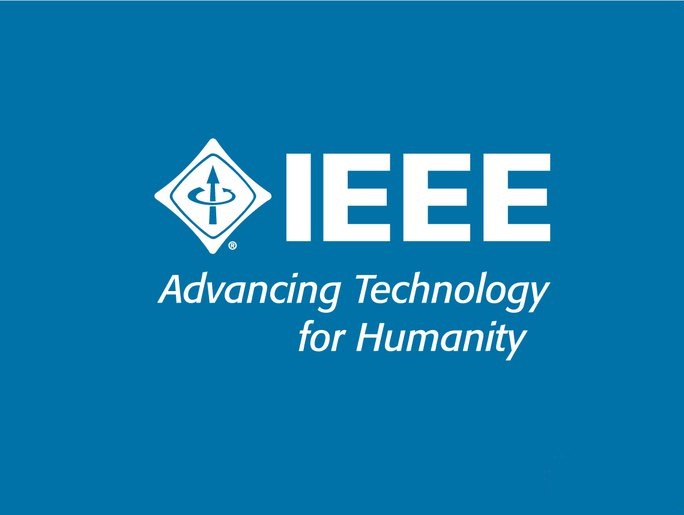 My Aspiration for IEEE
Membership: my 1st priority as President Elect
IEEE #’s very good 421K members in 160 countries; 334 sections & 2110 chapters; 46 S/Cs,  1100 active standards, 182 Journals, 1800 Conf with 500K attendees, 4M doc in Xplore, 4M distinct visitors/ year, $483M revenues
Bur membership stuck at 400K, possibly decreasing
Look outwards, turn the tide on membership, what does it take to double or reach the 1M mark?
Understand value proposition to different segments: Yps, diverse gender and regions and countries, professional interests
Go beyond research paper journals and conferences to new type of events, professional growth, education, career progression, industry segments
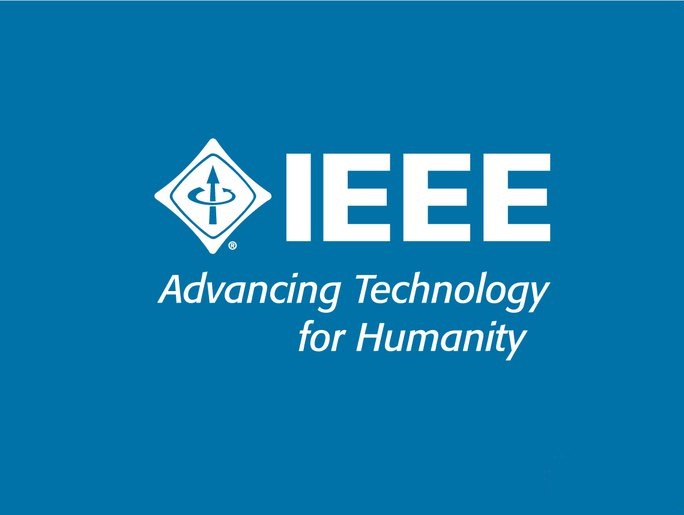 My Aspiration for IEEE
As VP TAB last year set-up ad-hics:
Joint MGA-TAB on membership looking at value proposition and types of membership to expand, retain, attract new members
New businesses that can expand our portfolio, create new resources, prevent potential looming disaster
Financial transparency and new service center model
I am someone that defines (with others) the real problem and issue and then focus the energy of the organization in solving them. I am a team player and a doer.
Thank you fir listening.